PrEP Introduction in NigeriaValue Chain Situation Analysis
Final report
December 2022
Overview
Current HIV prevention situation
Preliminary findings for PrEP introduction planning
Sources and notes
5-year, $85M global project funded by PEPFAR through USAID (2021-2026)
Focuses on introduction of and access to new biomedical prevention products to prevent HIV for women in sub-Saharan Africa
Works across multiple countries — Botswana, Eswatini, Lesotho, Kenya, Namibia, Nigeria, South Africa, Uganda, Zambia, and Zimbabwe
Supports a multi-product market with informed choice for HIV prevention as new products enter the market
Collaborates closely with ministries of health, missions, implementing partners, civil society, end users, providers, other local and global stakeholders, and product developers
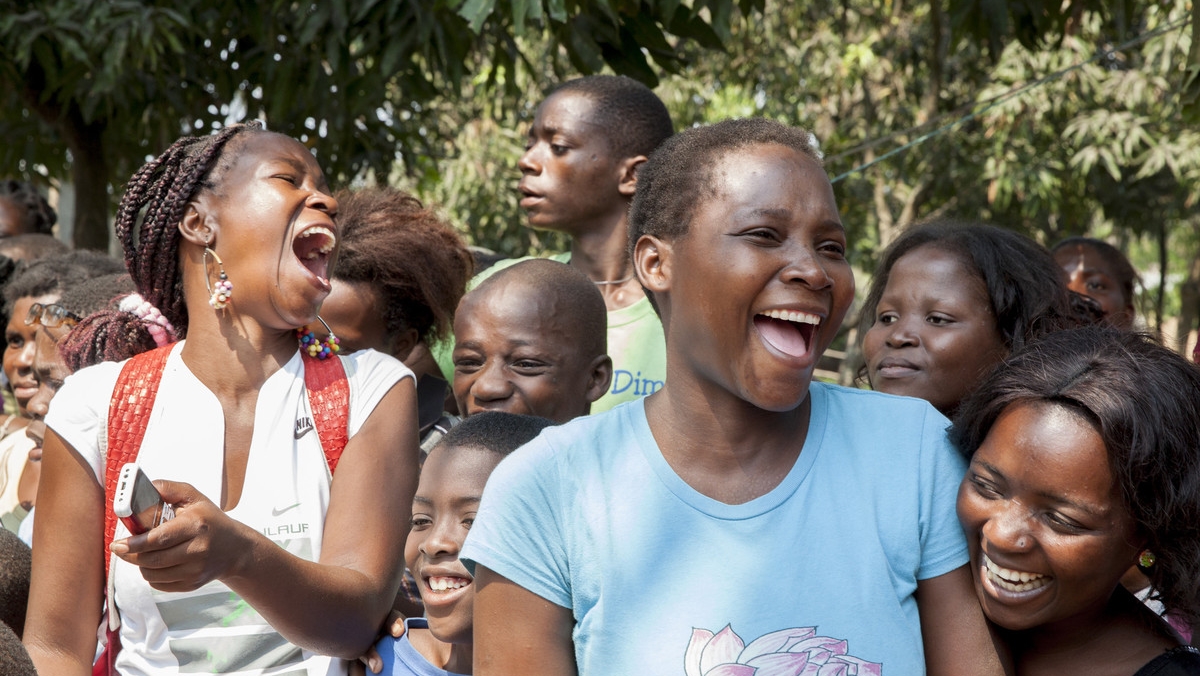 VALUES
Country-led
Women-focused with emphasis on AGYW
Informed choice
Equitable co-leadership
Intentionality
MOSAIC Project Overview
[Speaker Notes: In MOSAIC, the term “women” is inclusive of individuals assigned female at birth of any gender identity or individuals assigned male at birth who identify as women.]
MOSAIC’s goal is to accelerate access to new products
MOSAIC works to accelerate and expand introduction of new HIV prevention products, including those in and near to market, and to lay the groundwork for introduction of products in the research pipeline.
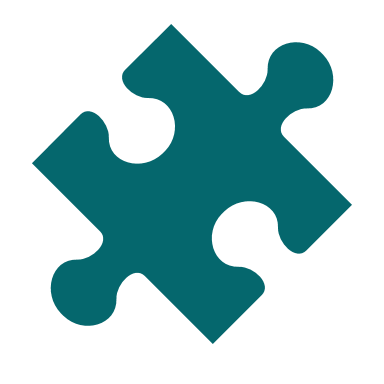 IN MARKET
NEAR-TO-MARKET
PIPELINE PRODUCTS
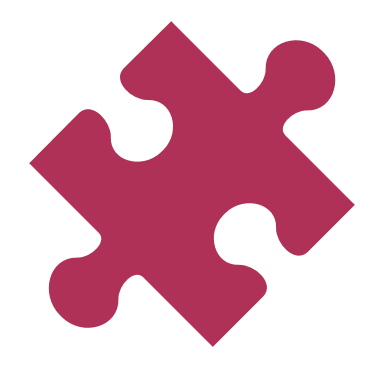 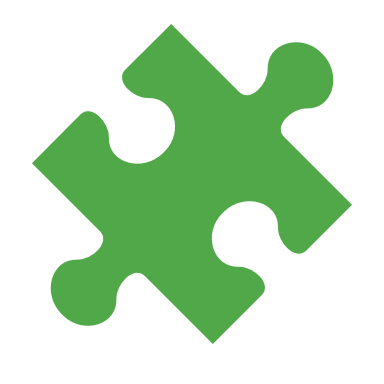 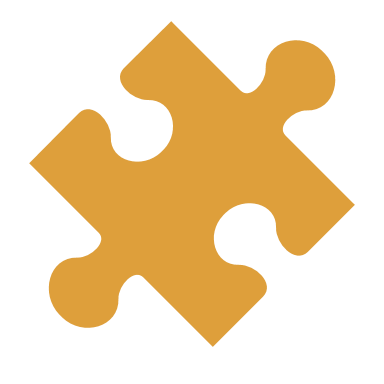 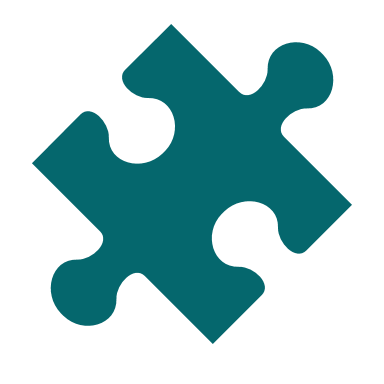 Lenacapavir
Oral PrEP
CAB PrEP
PrEP Ring
Novel delivery methods
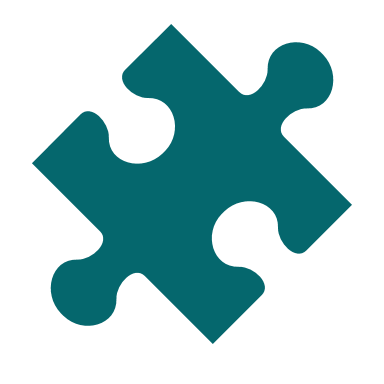 Dual prevention pill
…toward a multi-method market
MOSAIC will accelerate access to a multi-method market through five strategic priorities
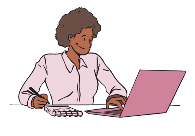 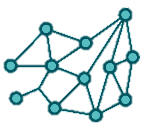 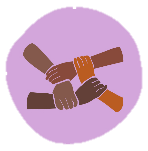 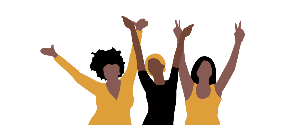 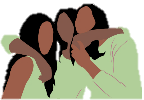 Policy & Programs
Coordinate and provide technical assistance on regulatory review, policy, resource mobilization, supply chain, delivery, M&E, surveillance, and demand generation.
User-centered Approach
Promote a user-centered approach.
Research
Conduct research on how to enhance product availability, acceptability, uptake, and effective use.
Research Utilization 
Implement research utilization activities and establish mechanisms for rapid, effective knowledge exchange.
Local Partner Capacity 
Strengthen and sustain local partner capacity to advocate for, design, and implement product introduction activities and research.
[Speaker Notes: Promote a user-centered approach in which the needs and preferences of users — especially adolescent girls and young women (AGYW) — are understood and addressed in product introduction and scale-up.

Conduct research to expand the evidence base on how to effectively enhance product availability, acceptability, uptake, and effective use.

Coordinate and provide technical assistance to global, national, and subnational stakeholders to expedite product introduction in policy and programs by addressing issues related to regulatory review, policy development, resource mobilization, supply chain, delivery models and platforms, monitoring and evaluation, surveillance, and demand generation.

Implement research utilization activities and establish mechanisms for rapid, effective knowledge exchange among key stakeholders to facilitate application of existing and emerging evidence on product introduction in policy and programs.

Strengthen and sustain local partner capacity to advocate for, design, and implement high-quality product introduction activities and research.]
Overview of PrEP Introduction Situation Analysis
This document summarizes findings from the national situation analysis that can support the creation of a national biomedical HIV prevention platform. 
The situation analysis aims to clarify critical steps for the introduction of biomedical HIV prevention products 
This analysis is based on several inputs, including a desk review, secondary research, interviews with key stakeholders in Nigeria, and a short impact survey with key stakeholders at the Training of Trainers (TOT) held in July 2022.
This analysis can be used by policymakers, implementers, and others planning for introduction of the PrEP ring and CAB PrEP in Nigeria.
This analysis was developed in the fall of 2022 by members of the MOSAIC consortium.
Summaries of similar analyses for other HIV prevention methods and other countries will be available on PrEPWatch.org.
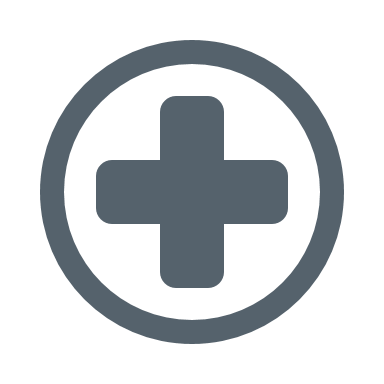 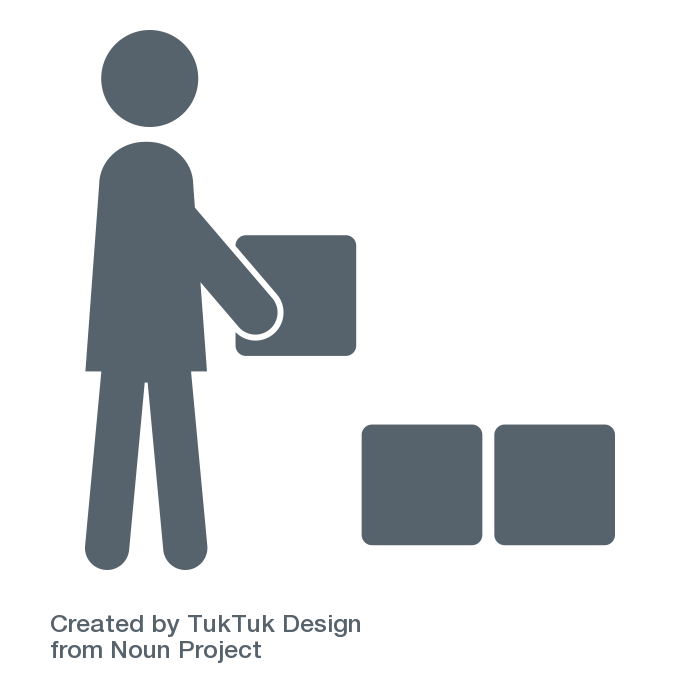 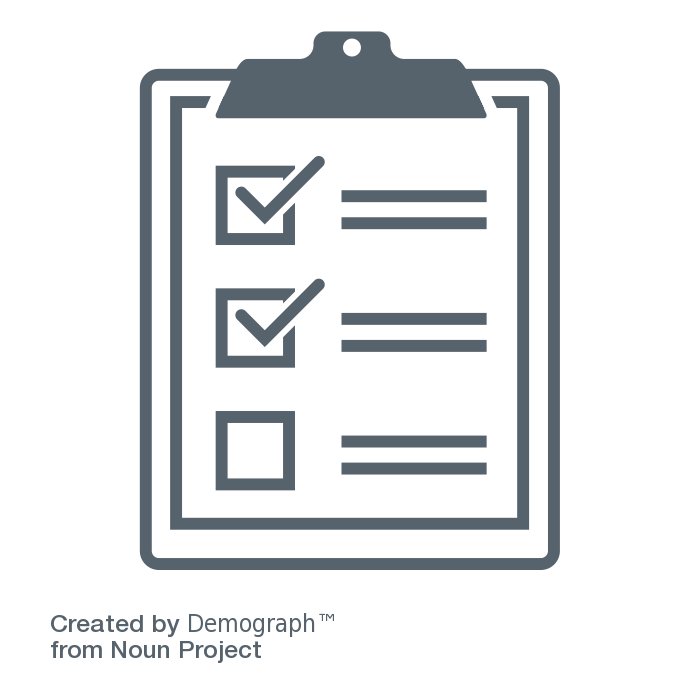 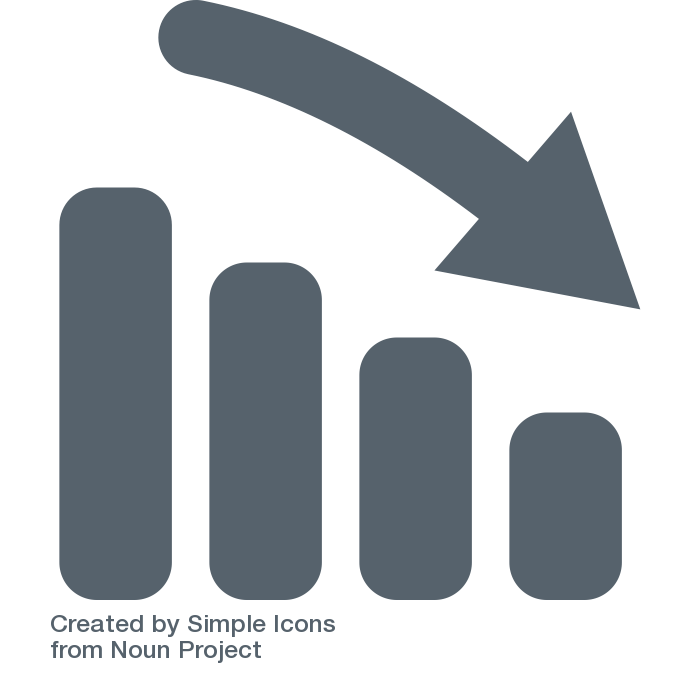 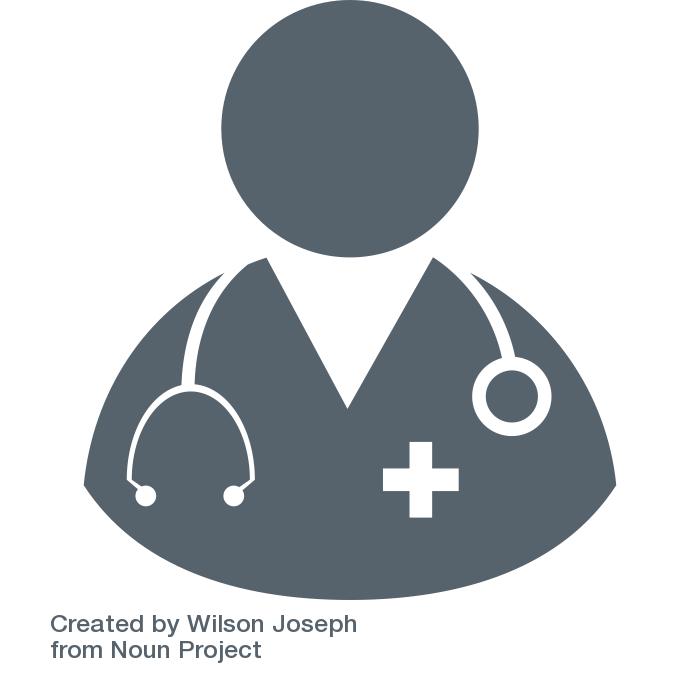 Overview
Current situation of HIV prevention
Preliminary findings for PrEP introduction planning
Sources and notes
New HIV infections have remained steady in Nigeria over the past decade
TREND IN NEW HIV INFECTIONS, 2010 – 2019
KEY STATISTICS
Approximately 1.9 million people are living with HIV in Nigeria, accounting for an overall prevalence of 1.4%.1 
Nigeria continues to report a significant number of new HIV infections annually — remaining steady at around 100,000–20,000 new infections annually.
The HIV epidemic in Nigeria is the 2nd largest in the world and has the fastest rising number of HIV-positive cases in sub-Saharan Africa, although Nigeria has low prevalence and incidence rates relative to other countries in the region.2 
Low HIV testing coverage among men, young people, and other vulnerable populations such as key populations (KPs) remains a major challenge to the HIV response in Nigeria.1 
Other challenges include stigma and discrimination related to HIV, poor attitudes of health care workers (HCWs), and the distance between communities and facilities.1
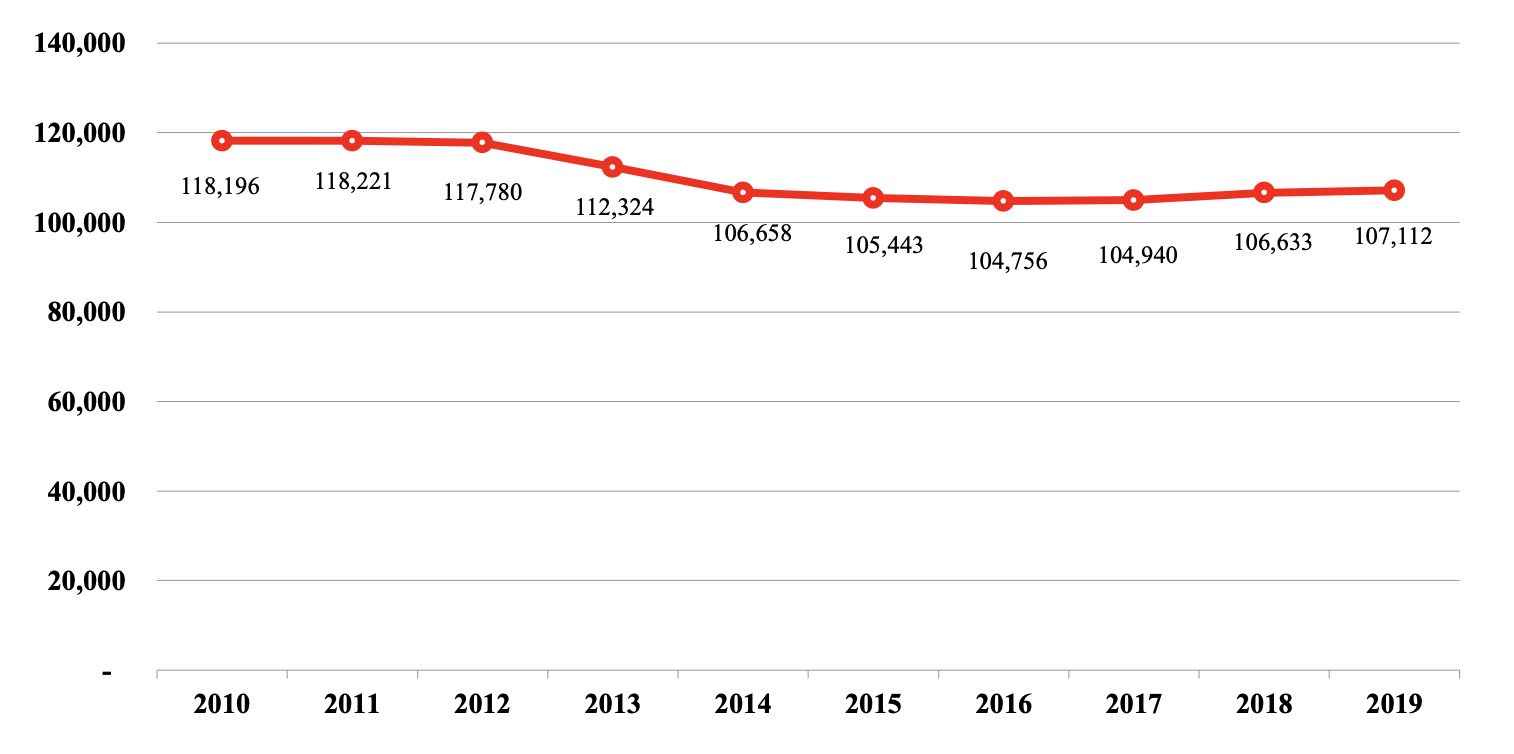 ESTIMATE OF HIV PREVALENCE OVER TIME, AGES 15–49
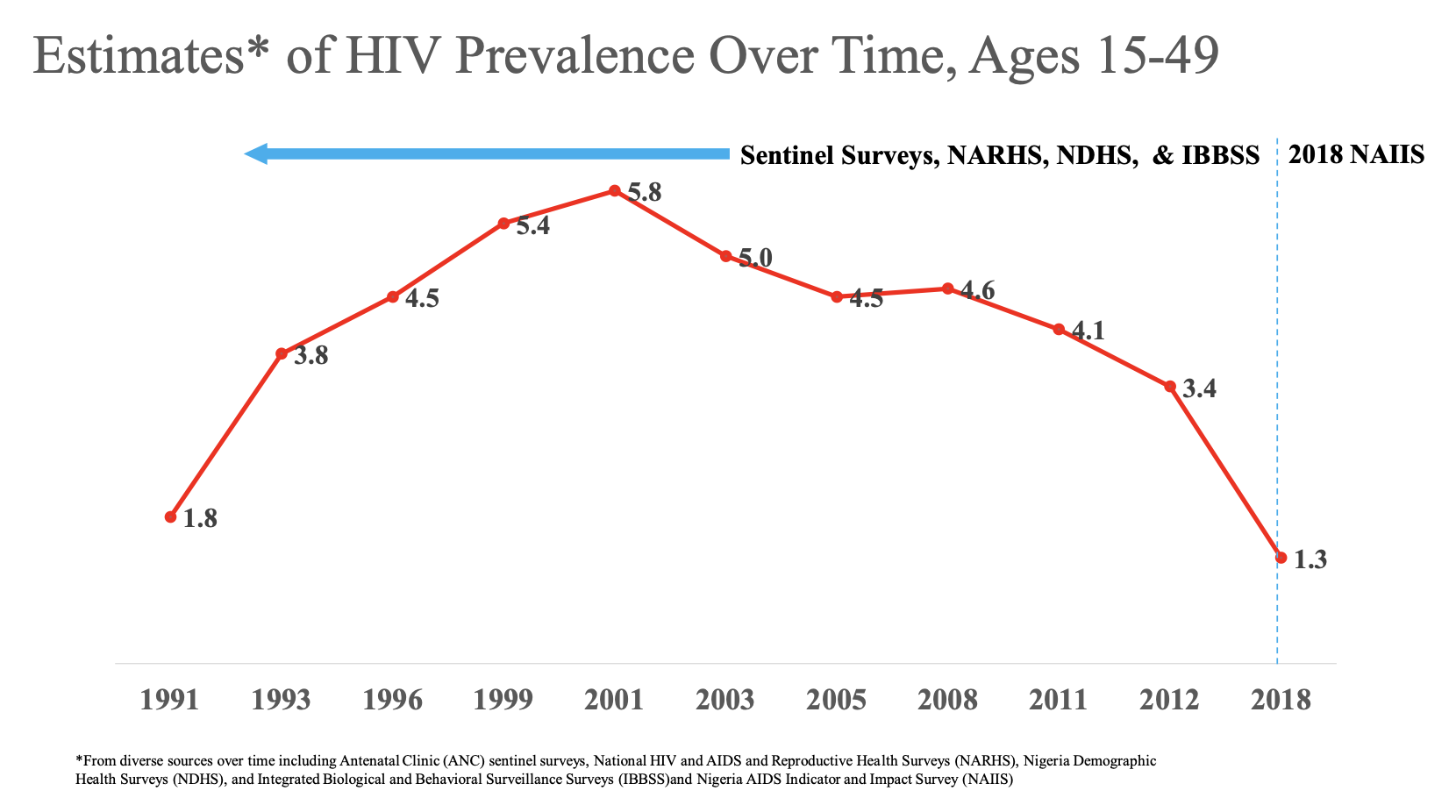 Sources: (1) Federal Ministry of Health, Nigeria. Nigeria HIV/AIDS Indicator and Impact Survey (NAIIS) 2018. (2) UNICEF/UNFPA. HIV Programming in Adolescents and Young People in Nigeria, July 2021.
Source: Nigeria National HIV and AIDS Strategic Framework 2021–2025.
HIV risk for women in Nigeria remains high
EPIDEMIC CONTROL AND UNAIDS 95-95-95 GOALS
HIV PREVALENCE BY SEX AND AGE, NAIIS 2018
HIV prevalence is 1.8% among women ages 15–64, 0.8% among young  women ages 15–24, 1% among men ages 15–64, and 0.2% among young men ages 15–24.1 

Adolescent girls and young women are disproportionally affected by HIV, especially high among 20–24-year-old females.2 

Prevalence is highest among KPs: brothel-based female sex workers (BBFSWs), non-brothel-based female sex workers (NBBFSWs), men who have sex with men (MSM), people who inject drugs (PWID), and transgender people (TGP).1

Nevertheless, Nigeria has made significant progress to ensure people living with HIV have access to treatment and is well-positioned to accomplish the 95–95–95 targets well in advance of 2030. At the end of 2021, progress on the targets were 90-98-95, which means:3
90% knew their status
98% were on HIV treatment, meaning 90% of all people living with HIV
95% were virally suppressed, meaning 86% of all people living with HIV
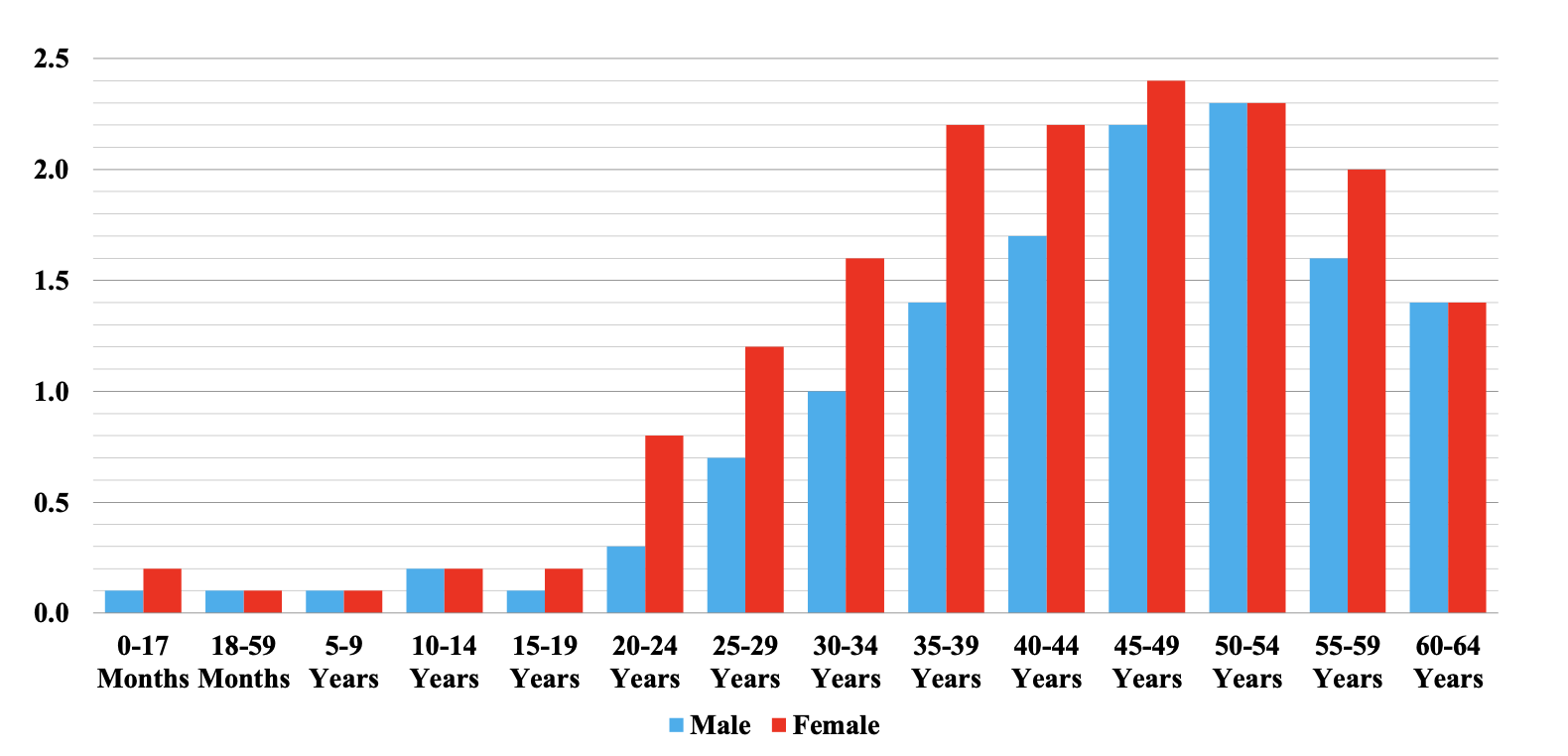 HIV PREVALENCE AMONG KEY AND PRIORITY POPULATIONS
Sources: (1) ) Federal Ministry of Health, Nigeria. Nigeria HIV/AIDS Indicator and Impact Survey (NAIIS) 2018. (2) UNICEF/UNFPA. HIV Programming in Adolescents and Young People in Nigeria, July 2021. (3) UNAIDS 2021 estimates.
Nigeria has made significant progress on oral PrEP rollout
After oral PrEP was approved for use in Nigeria in 2016 and demonstration projects showed high acceptability among priority populations (2017–2018), the Government of Nigeria (GoN) quickly integrated oral PrEP in HIV prevention plans and began rollout in 2020.
Timeline for key milestone of Nigeria’s national response: Biomedical HIV prevention
2016: The GoN recommended the use of oral PrEP and updated the National Guidelines for HIV Prevention, Treatment and Care.
2019: HIV self-testing (HIVST) was approved for use in Nigeria.
2020: The HIV Prevention Technical Working Group (TWG) was convened by the National Agency for the Control of AIDS (NACA). A subcommittee was formed to meet each quarter to lead the introduction of oral PrEP and develop the national guidelines.
2021: The National HIV and AIDS Strategic Framework 2021–2025 was developed to include oral PrEP in HIV prevention policies and plans.
2022: Several guidelines and policies were developed, including: 
National HIV Self-Testing and Pre-Exposure Prophylaxis Communication Strategy
National Oral PrEP Implementation Plan
National Oral PrEP Training materials
The first harmonized national job aids and standard operating procedures for oral PrEP service delivery
2019: The Revised National AIDS and HIV Strategic Framework 2019–2021 was published to fast-track the national AIDS response based on NAIIS findings.
2017/2018: Demonstration projects began to test the acceptability of oral PrEP in Nigeria in three states (Calabar, Jos, and Nnewi).
2021: National monitoring, supportive supervisory visits began to support facilities and  community centers providing PrEP services.
2020: USAID Nigeria and AIDSFree organized and facilitated virtual PrEP training for partners implementing PrEP, using the Oral PrEP eLearning course developed by WHO and Jhpiego.
2022: The first national Training of Trainers on oral PrEP service delivery was conducted; capacity building workshops were facilitated on the use of digital strategies for condom use, oral PrEP, and HIVST; and the first youth-focused HIV Prevention Campaign Gen-N was launched.
2018: The Nigeria HIV/AIDS Indicator and Impact Survey (NAIIS), a population-based survey, provided improved data on the HIV epidemic in Nigeria.
2020: Scale-up of oral PrEP began in early 2020, primarily through donor-funded projects across Nigeria. Integration of oral PrEP was informed by a value chain situation analysis.
2021: The HIV Prevention TWG reviewed the National HIV Strategy for Adolescents and Young People.
2022: A stakeholder mapping for oral PrEP implementation was conducted.
Sources: MOSAIC interviews and desk research; PrEPWatch, November 2022.
Oral PrEP rollout has concentrated on areas with high prevalence
Map of current PrEP implementation projects1
The cumulative number of individuals initiated on oral PrEP is estimated to be 342,710.3 

The oral PrEP program is implemented across Nigeria’s 36 states and the Federal Capital Territory (FCT). 

However, implementation is focused on high-burden areas (prevalence above 1.7%). 

Implementing partners for oral PrEP programs include:
PEPFAR/USAID - FHI 360 EpiC, FHI 360 SIDHAS, Jhpiego RISE, Heartland Alliance, Chemonics SHARP, ECEWS, HSCL
PEPFAR/CDC - IHVN, APIN, CIHP, and CCFN
DOD – Henry Jackson Foundation (military bases) and Population Council 
Global Fund - FHI 360 Impact project
Aids Healthcare Foundation (AHF) – AHF Nigeria
High prevalence (above 1.7%)
SOKOTO
BORNO
KEBBI
ZAMFARA
KANO
KANO
KADUNA
BAUCHI
GOMBE
NIGER
ADAMAWA
PLATEAU
FCT
KWARA
FHI 360 (EpiC, Global Fund Impact, SIDHAS)
NASARAWA
OYO
TARABA
Jhpiego (RISE)
EKITI
KOJI
OSUN
BENUE
Heartland Alliance
OGUN
EDO
ENUGU
Chemonics (SHARP)
EDO
LAGOS
ANAMBRA
IHVN
CROSS RIVER
ABIA
APIN
IMO
DELTA
CIHP
BAYELSA
RIVERS
AKWA IBOM
CCFN
Population Council
Henry Jackson Foundation
Sources: (1) Nigeria National Oral PrEP Implementation Plan 2022-2024. (2) Nigeria COP 2020 Planning Letter. (3) Country overview: Nigeria. PrEPWatch, 2021.
Government support of oral PrEP led to a quick rollout; however, delivery and uptake remain bottlenecks
KEY SUCCESSES
At the outset, there were concerns from key stakeholder groups that bringing on a biomedical HIV prevention method would divert funding from HIV treatment. However, government buy-in and coordination at the national and local levels were critical to quickly scale implementation. 
The sizeable investment for oral PrEP from donor organizations allowed for a quick integration in the KP-focused programs in public HIV facilities, as well as one-stop-shops (OSS). Now the program has expanded to public health facilities providing HIV-related services to reach serodifferent couples (SDCs) and AGYW.
Advocacy on oral PrEP was critical to support effective use of the products. Having the Federal Ministry of Health’s (FMOH) buy-in was essential for accurate dissemination of information. The involvement in and acceptance of PrEP among key community leaders and grassroot organizations (e.g., DREAMS centers) have helped build peer-to-peer modules that have been critical for effective use and continuation of PrEP. 
Some expansion of oral PrEP programming has occurred in family planning (FP) services using referral networks, as well as a few pilot projects in antenatal care (ANC) clinics. However, greater engagement of sexual and reproductive health (SRH) and/or FP stakeholders in the HIV Prevention TWG is needed.
KEY CHALLENGES
The focus on programs for KPs during the initial rollout led to confusion and inaccurate information dissemination on who is eligible for oral PrEP. Demand generation strategies were also not well adapted to reach SDCs and AGYW due to the focus on the KP groups.
Stigma and misconceptions persist among providers, potential clients (especially AGYW), partners, and families, which has led to low uptake of PrEP.
Challenges to using the national logistics and supply chain for oral PrEP led to inaccurate forecasting and resulted in product stock-outs within some delivery channels.
Furthermore, a mobile and fast-moving population has made M&E for oral PrEP a challenge; there are limitations on what is possible for M&E without a national electronic data repository for HIV treatment or prevention.
Sources: MOSAIC interviews; PrEPWatch, November 2022.
Overview
Current situation of HIV prevention
Preliminary findings for PrEP introduction planning
Sources and notes
Key findings from stakeholder consultations
INTRODUCING NEW PREP METHODS IN NIGERIA
The rollout and scale-up of oral PrEP will be a strong foundation for the introduction of new PrEP methods in terms of structures, processes, and plans; demand creation initiatives; and differentiated service delivery channels. 
Coordination and stakeholder engagement will be critical across key national and subnational stakeholders, implementing partners, medical associations, HIV facilities and clinicians, and communities to integrate the new PrEP methods into existing programming. To help speed the process, FMOH can facilitate discussions between community leaders (e.g., community advocates, religious leaders, KP leaders) and health care workers (HCWs) to change views of oral PrEP and discuss the benefits of the new PrEP methods. 
Building the capacity of key groups through a phased rollout of new PrEP methods should be the focus, to adapt services rather than build new systems. More formal training and curricula for communities will be essential for greater expansion through differentiated service delivery (DSD) models. End user capacity building for the PrEP ring will be critical for the success of the product (e.g., ensuring accurate insertion and duration of use), whereas provider capacity building will be most important for the CAB PrEP injection (e.g., for administration of intramuscular [IM] injections). 
There is already high anticipation for the new PrEP methods within the existing delivery channels. HCWs and end users are eager to see when the new product forms will become available — particularly for CAB PrEP, which they hope will improve continuation of PrEP for the users who have pill fatigue. However, greater investment is needed in mass public education and demand generation strategies that focus on awareness of PrEP beyond the KP groups, especially for SDCs and AGYW (e.g., through social media and key influencer groups, such as religious leaders).  
Stakeholders are concerned about sustainability, particularly given that HIV prevention programming is entirely supported by donor organizations. One key challenge for the success of the integration of the new products will be to ensure funding — possibly with greater investment from the public and private sector within Nigeria.
PrEP introduction framework
This value chain framework has been used across countries to support planning for the introduction of PrEP products. It identifies necessary steps for PrEP introduction and scale-up across five major categories and across priority delivery channels. It can also be used to track progress toward introduction of various PrEP products by different partners.
Value Chain for PrEP
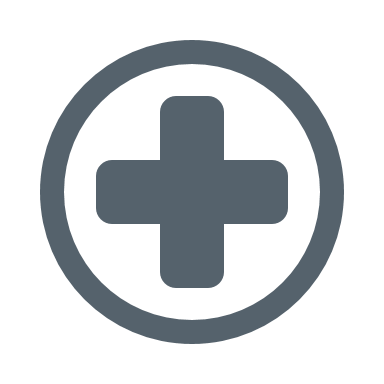 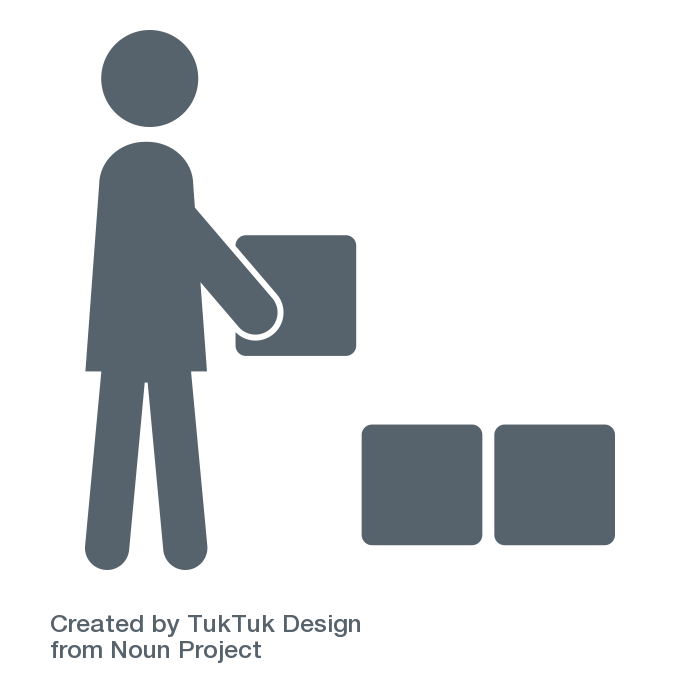 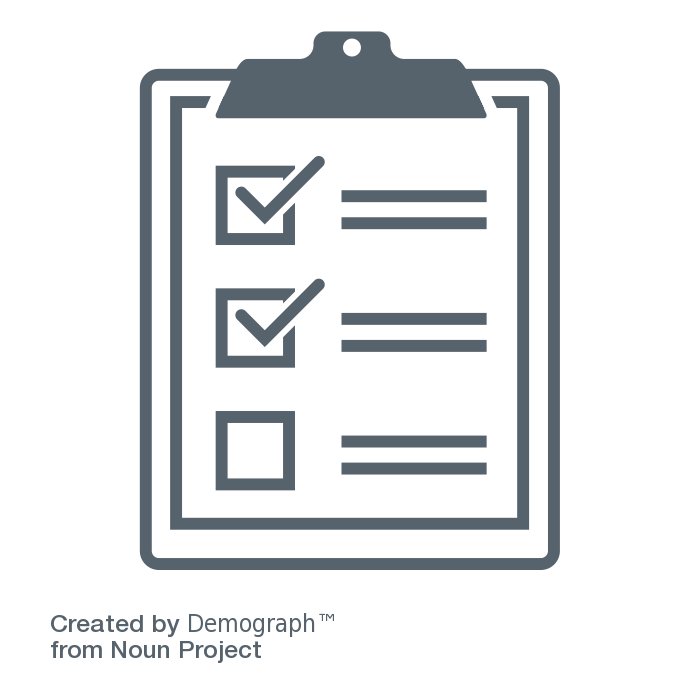 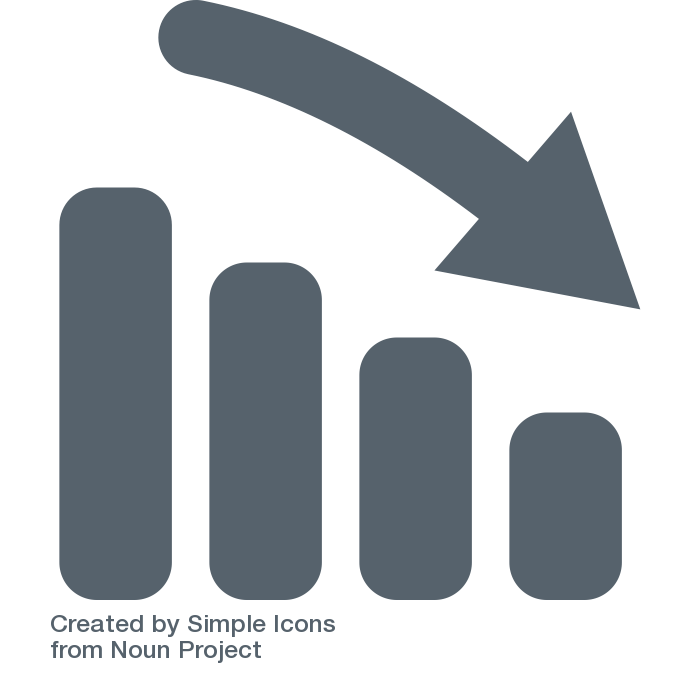 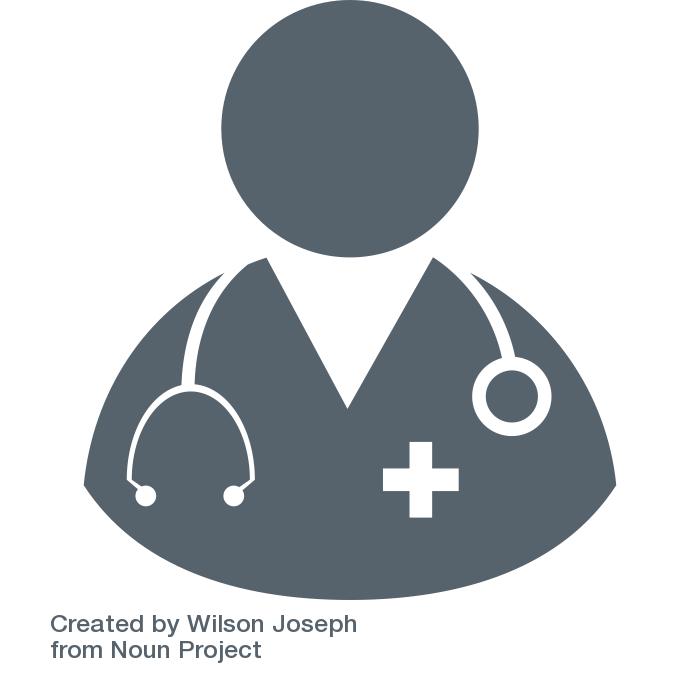 PLANNING & 
BUDGETING
SUPPLY CHAIN MANAGEMENT
DELIVERY 
PLATFORMS
UPTAKE & 
EFFECTIVE USE
MONITORING, EVALUATION, & LEARNING
PrEP introduction situation analysis
PLANNING & 
BUDGETING
SUPPLY CHAIN MANAGEMENT
DELIVERY                  PLATFORMS
UPTAKE & 
EFFECTIVE USE
MONITORING, EVALUATION, & LEARNING
COLOR KEY
Opportunity to easily build on oral PrEP rollout
Will require new effort, but no anticipated challenges
Requires significant consideration for integration of new PrEP methods
Training of Trainers Oral PrEP Impact Survey Key Findings
Q: From your perspective, what was the experience for the following factors during the rollout and scale-up of oral PrEP in Nigeria?
Source: Survey findings from Training of Trainers Oral PrEP Impact Survey distributed by MOSAIC in July 2022; survey responses n = 14 (14 out of 17).
Nigeria PrEP introduction situation analysis
Findings from the Nigeria situation analysis are summarized below, with details included on the following slides.
PLANNING & 
BUDGETING
SUPPLY CHAIN MANAGEMENT
PREP DELIVERY PLATFORMS
UPTAKE & 
EFFECTIVE USE
MONITORING, EVALUATION, & LEARNING
The National Agency for Food and Drug Administration and Control (NAFDAC) will need to approve new PrEP methods. PEPFAR can provide a waiver for demonstration studies if the methods are added to the commodity list.

Stakeholders anticipate that new PrEP methods will leverage the same supply chain systems as oral PrEP, primarily through the USAID Global Health Supply Chain (GHSC) program led by Chemonics.

There are concerns regarding whether the new products will be included in the national supply chain or whether implementing partners will need to source products separately, particularly for service delivery outside of HIV facilities.
Oral PrEP is primarily available in HIV clinics and KP-focused programming such as OSS.  Oral PrEP is also available through youth-friendly clubs, community-based mobile clinics, and peer-to-peer models. Community pharmacies also provide PrEP through the ARV integration program supported by FHI 360 and PEPFAR.

Some pilot projects are integrating PrEP education and referral systems in ANC services; however, further integration of PrEP within FP/SRH services — an important channel for reaching AGYW  — will require greater coordination within the TWG.  

A robust HCW training was developed, which will need to  be updated to include considerations for the PrEP ring (e.g., guidance on self-insertion) and CAB PrEP (e.g., injection administration).
Although there are numerous demand generation strategies for increasing awareness of PrEP, mass public education on PrEP is needed. 

While PrEP uptake has been increasing, there are challenges with continuation, partly due to the dissemination of inaccurate information and stigma associated with PrEP. 

There is hope that new PrEP methods will increase uptake and retention, particularly for AGYW. 

Continued engagement with key community leaders, advocates, and end users is needed to educate and sensitize people on new PrEP methods.
The HIV Prevention Technical Working Group will lead introduction of new PrEP methods. Stronger engagement of the existing TWG members will help facilitate integration of PrEP within FP/SRH/maternal and child health [MCH] services.

National plans and policies will need to be updated to include the new PrEP methods.

Demonstration projects will be needed to inform introduction of the PrEP ring and CAB PrEP. Once the new methods are tested for the Nigerian context, government stakeholders anticipate a phased rollout of the new products by population group or region.

PEPFAR is the primary funder for oral PrEP implementation and will need to support the new PrEP methods.
Oral PrEP does not have a national M&E system; implementing partners (IPs) report initiations directly to NASCP. The new PrEP methods can be added to current data reports from IPs.

Nigeria is currently addressing some of these challenges by establishing a national health data repository, which will include indicators for oral PrEP. Stakeholders will need to determine how the new PrEP methods can be incorporated within this system.
PLANNING & BUDGETING
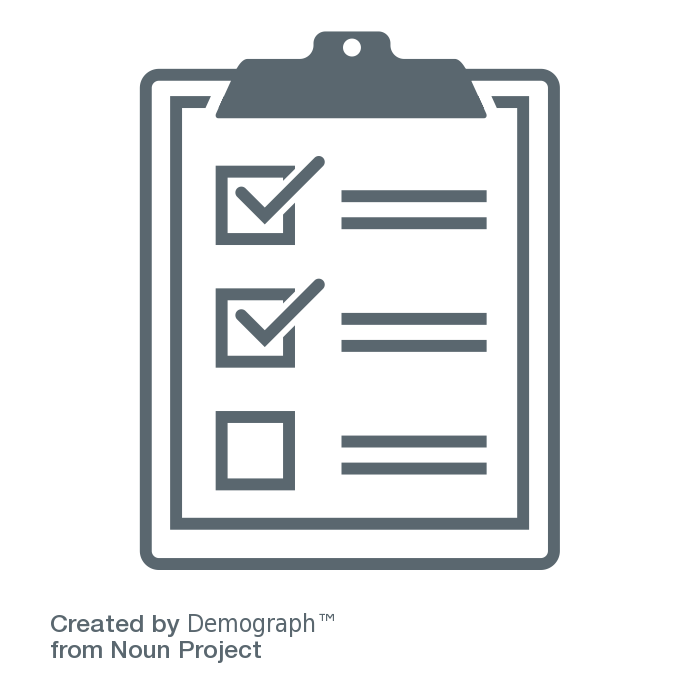 Planning & budgeting key steps
SUPPLY CHAIN MANAGEMENT
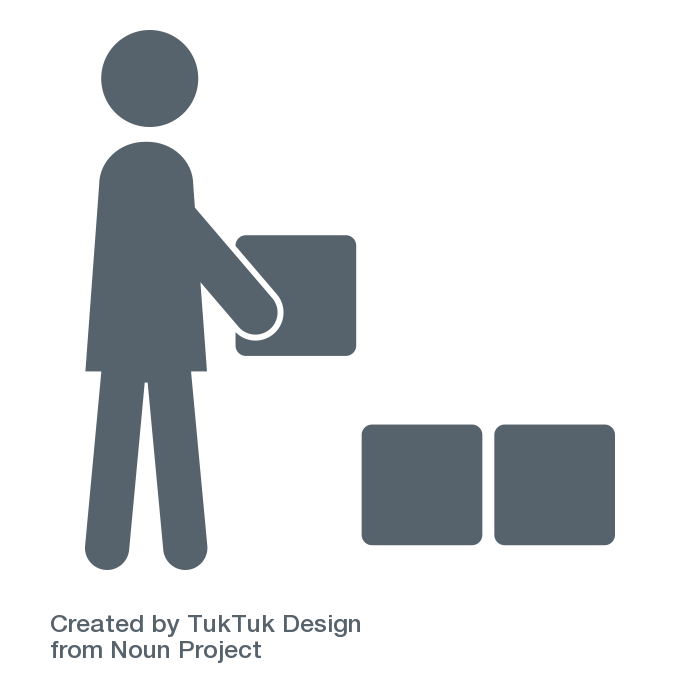 Supply chain management key steps
PrEP delivery platforms key steps
DELIVERY PLATFORMS
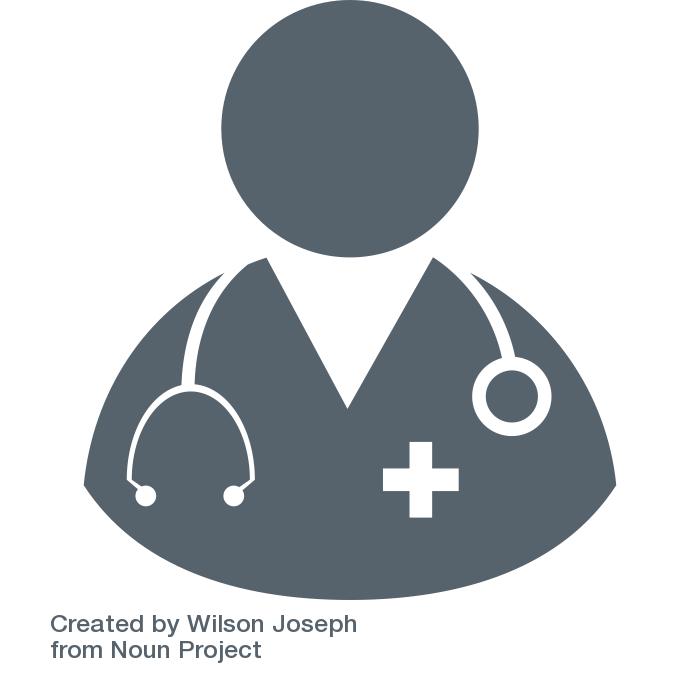 DELIVERY PLATFORMS
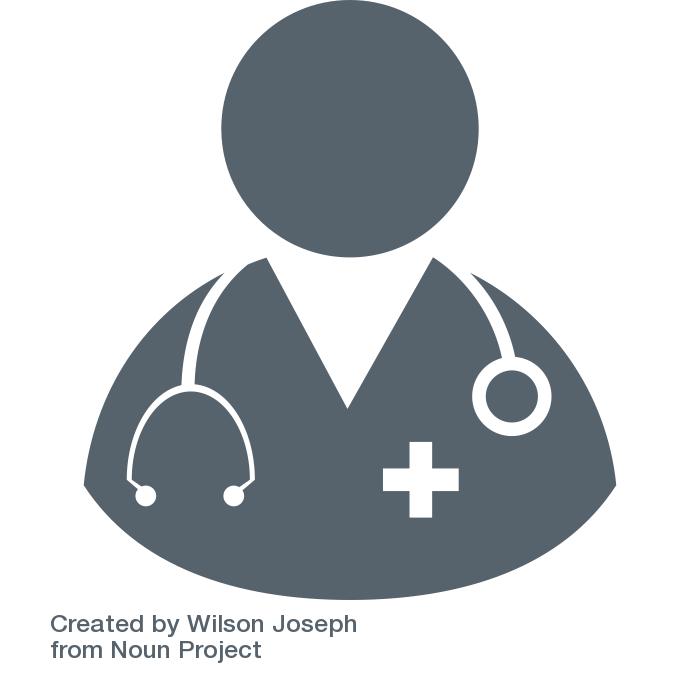 Potential delivery channels for PrEP
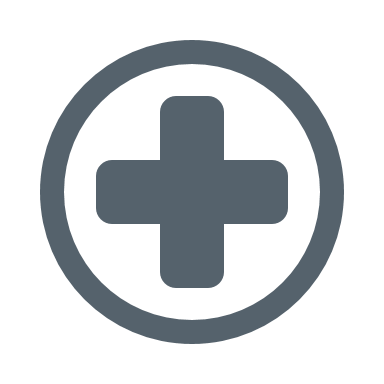 Uptake & effective use key steps
UPTAKE &
 EFFECTIVE USE
Monitoring key steps
MONITORING
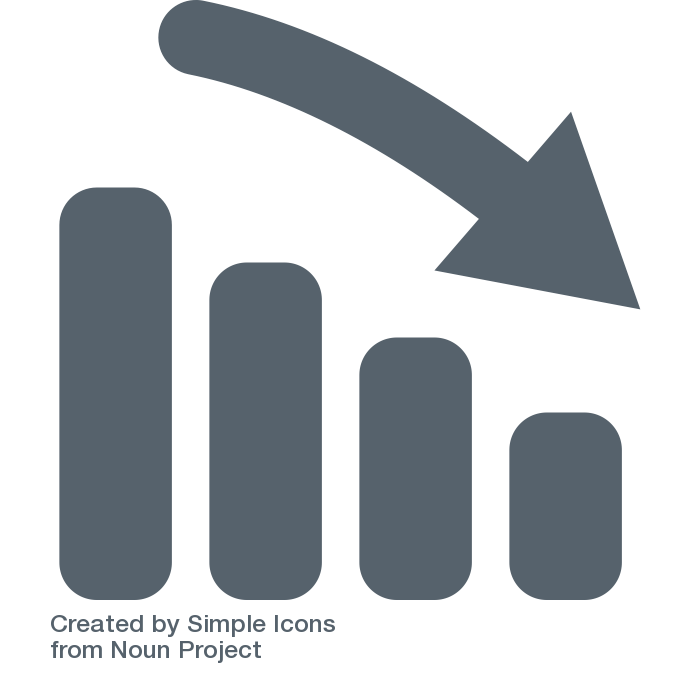 Key lessons learned for more expansive PrEP integration
Ensure all stakeholders are involved and highly engaged from the outset, from the national to subnational level — particularly key government groups — for rapid integration into HIV policies and plans.

Conduct inclusive provider training early on for all the health care workers that will be involved in the scale-up.

Build on existing HIV prevention programs and explore pilots to reach end users where they already are within communities — churches, schools, universities, community pharmacies, etc. —through more expansive programming outside of HIV facilities and KP-focused programs.

Engage communities early in the planning process through key influencer groups such as religious and KP leaders — from a range of ethnic diversity and belief systems — to ensure successful demand generation strategies.

Sensitize the mass population through public education and social media awareness campaigns on the new HIV prevention methods.
"One thing that stood out for me was the collaborative process of developing the policy guidelines and framework for PrEP implementation — that helped quickly integrate PrEP into existing plans."
"To reach more AGYW, consider the ethnic diversity and beliefs in certain areas in Nigeria to know the effective way to introduce the products. Consider using midwives, traditional birth attendants, concerts, and clubs to introduce these products or music apps on social media."
"PrEP rollout was just centered on key populations, excluding other potential PrEP users like people in serodifferent relationships, which exposed adolescents and young women. We need to think of more programming in communities outside of the HIV programming."
"Advocacy through social media mediums should be more emphasized, and more awareness should be created for Nigerian people on the new preventive methods."
Source: Survey findings from training of trainers conducted by MOSAIC in July 2022.
MOSAIC project overview
Current situation of HIV prevention
Preliminary findings for PrEP introduction planning
Sources and notes
Key stakeholders interviewed
Selected Desk Review Sources
Note on terminology
In an effort to be more precise and not contribute to the stigmatization of people living with HIV or those who may benefit from HIV prevention products, we have made a few language shifts:
Serodifferent instead of serodiscordant: This change reinforces that while the HIV status of people can be different, it does not put them in discord. It is completely okay for people to have different HIV serostatuses.
Minimizing use of the terms “risk” and “risky”: These terms can have so many different definitions and may stigmatize certain behaviors, impose labels on clients, or stigmatize living with HIV itself. 
Using gender-neutral terms when text is not specifically about gender: These terms are more inclusive of various gender identities.
Acronyms
AIDS 	Acquired immune deficiency syndrome 		
AGYW 	Adolescent girls and young women 			
ANC	Antenatal care
ART 	Antiretroviral therapy
ARV	Antiretroviral
AYP	Adolescents and young people
BBFSW	Brothel-based female sex worker
CCFN	Catholic Caritas Foundation of Nigeria
CDC	U.S. Centers for Disease Control and Prevention
CIHP	Center for Integrated Health Program
CSO	Civil society organization
DHAPP	U.S. Department of Defense HIV/AIDS Prevention Program 
DREAMS	Determined, Resilient, Empowered, AIDS-free, Mentored and Safe
DSD	Differentiated service delivery
EpiC	Meeting Targets and Maintaining Epidemic Control
F&Q	Forecasting and quantification
FCDO	Foreign, Commonwealth & Development Office
FMOH	Federal Ministry of Health
FP	Family planning
FSW	Female sex worker
GHSC 	Global Health Supply Chain program
GoN	Government of Nigeria
HIV 	Human immunodeficiency virus 
IEC	Information, education, and communication
IHVN	Institute of Human Virology, Nigeria
IM	Intramuscular
IP	Implementing partner
IPV	Intimate partner violence
KP	Key population
MCH	Maternal and child health		
MSM	Men who have sex with men		
NACA	National Agency for the Control of AIDS 	NAFDAC	National Agency for Food and Drug Administration
	and Control
NASCP           National AIDS and STI Control Program
NBBFSW	Non-brothel-based female sex worker
OSS	One-stop shops
PEPFAR 	U.S. President's Emergency Plan for AIDS Relief 
PNC	Postnatal care
PrEP	Pre-exposure prophylaxis 
PWID	People who inject drugs
RISE	Resilience in the Sahel Enhanced
SDC	Serodifferent couple
SHARP	Strategic HIV/AIDS and TB Response Program
SRH	Sexual and reproductive health
TDF/FTC	Tenofovir/emtricitabine
TGP	Transgender people
TWG	Technical working group
USAID 	U.S. Agency for International Development
WHO	World Health Organization